Distributed Systems Fault-Tolerant Consensus
Papadakis Harris
Department of Informatics Engineering
TEI of Crete
Description
Types of errors in Distributed Systems
Crashes
Byzantine Failures


The Consensus Problem
Fault-Tolerant Agreement Algorithm
Byzantine Failure Tolerant Agreement Algorithm
Types of faults
In real systems, communication links and processes may be unreliable.
Fault-Tolerance is the ability of a system to tolerate a reasonable number of errors, ie deviations from the expected behavior of the system.
We'll see two kinds of faults, based on how the item that fails behaves:
Crash (benign): The process stops functioning and does not produce any bad output.
Byzantine faults (malignant): The process can arbitrarily behave and send inaccurate information, possibly with a malicious purpose.
The Consensus Problem
The ability to reach an agreement is essential for distributed systems, with applications such as leader election, job separation, critical zone synchronization, etc.
How can processes agree with the presence of faults? 
Consensus Problem: 
Each pi process proposes an initial xi value, and the goal is that proper processes agree to the same yi value between the initial ones, despite the occurrence of faults.
The value selection process can be e.g. the majority, minimum price or unanimity.
The Consensus Problem
An algorithm resolves the problem of agreement if it meets the following formal conditions:
Termination:  All non-faulty processes eventually decide a value yi.
Agreement: The final decisions of all non-faulty processes are identical
Validity: If all non-faulty processes pi start with the same initial value, then the final decision of the non-faulty processes then is equal to the common input
Systems with different levels of synchronization or different kinds of faults require different algorithms.
There is no agreement algorithm for asynchronous systems
Agreement in Synchronous Systems
A fault tolerant Agreement can be achieved in synchronous systems under certain assumptions about the number of faulty processors and connectivity of the communication graph.
f  is the maximum number of processes that can fail : f-resilient.
The subset F of faulty processes (perhaps different in each round) is not known in advance 
The communication channels are reliable 
The topology graph is a complete graph
Agreement in Synchronous Systems
Fault-Tolerant Algorithm






Termination: The algorithm requires exactly f + 1 rounds.
Validity : The decision value is one of the initial values of a pi process. If all initial values are the same, then this will be the final value.
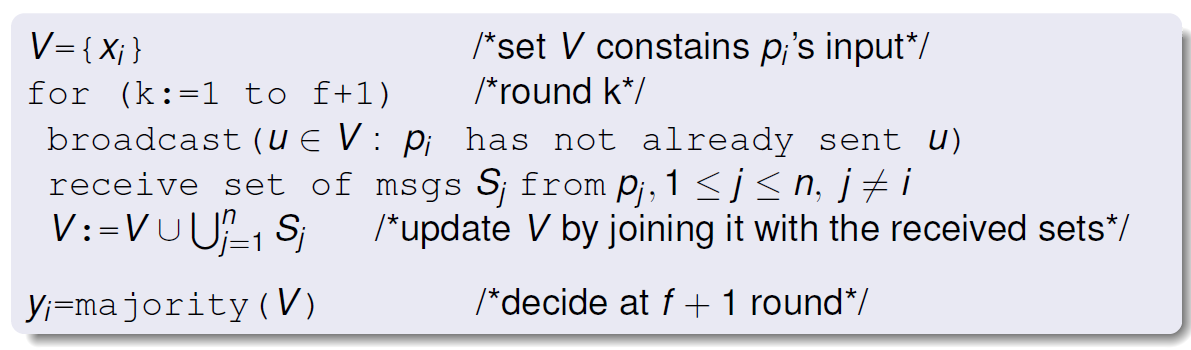 Agreement in Synchronous Systems
Agreement:
Assume that some value x exists in Vi but not in Vj, where pi and pj, non-faulty processes.
pi had to take x for the first time in round f + 1, otherwise it would already have sent it to pj.
There is a pk process that sent x to pi in round f. pk should have crashed in the middle of this round, so x was not sent to pj.
Similarly, there is another process that sent x to pk before crashing into round f-1.
Thus, there is a chain of f + 1 distinct faulty processes (Remember that after a crash, there is no restart)
So we should have f + 1 faulty processes. Contradiction.
Agreement in Synchronous Systems
Number of messages: O(n2)
Number of rounds: f+1
Agreement in Synchronous Systems
Byzantine Fault Tolerance Algorithm
In a system with n processors where f of these are Byzantine, there is no algorithm that solves the problem of agreement, if n <= 3f (even if the network is synchronous and complete).
Agreement in Synchronous Systems
We will present a Byzantine agreement algorithm
Each process pi maintains a tree data structure of height f + 1 (levels 0 to f + 1).
The algorithm consists of two phases:
Collection of information: A tree level below is filled in with values during f + 1 rounds.
Decision: Each pi process calculates its decision based on tree values
Agreement in Synchronous Systems
The nodes of the tree are named by sequences of processes’  ids.
The root (level 0) is named with the empty sequence, and has n children, with names 1 to n.
Each inner node in level k is named with the sequence i1, ..., ik, has n - 1 children, named i1,…,ik,i for every 0 <i <n not shown in i1, ..., ik.
Note that no process is displayed twice in a name.
The nodes at level f + 1 are leaves.
We say that a node that has been named with the sequence π corresponds to the process pi if π ends with i.
Agreement in Synchronous Systems
Example n=4 and f = 1.
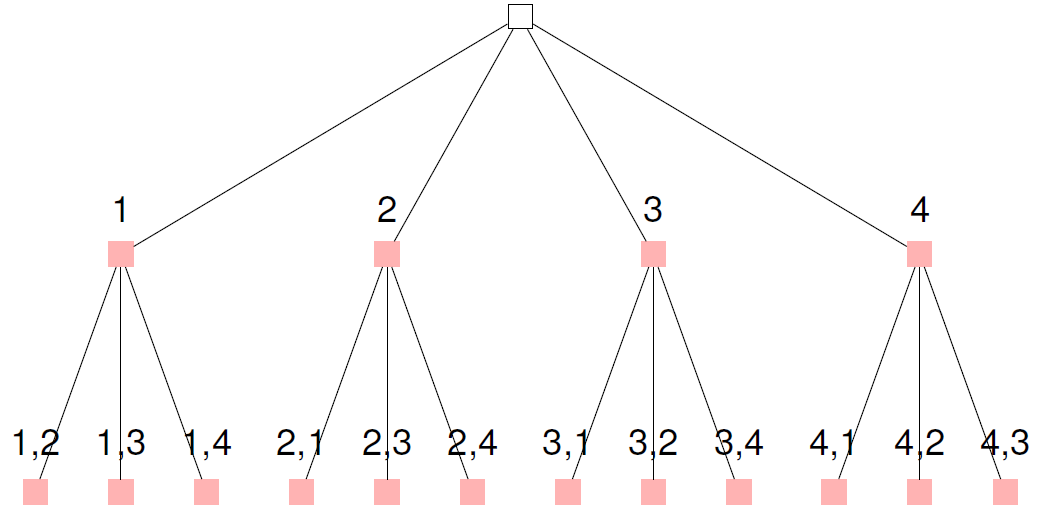 Agreement in Synchronous Systems
First, each pi stores its proposal at the root (level 0).
In each round 1<=r<=f + 1, each pi:
Broadcasts all its nodes of the (r – 1)th level of its tree.
fills the level r: when it receives a message from pj with the value of a node named v = i1 ... ik, it stores it at the node named vj of its tree
Thus, pi stores at node i1 ... ikj the value that says "pj says that ... that pi1 said"
Agreement in Synchronous Systems
Decision Phase
In round f + 1, the entire tree is complete. Nodes named with the p sequence have the value vali(π) stored.
Each pi applies to each subdirectory a recursive function (usually a majority) newvali(π).
The decision for each process is the value returned by the tree root function, calculated retrospectively, based on the following definition:
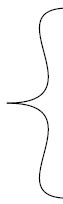 vali(π), if π is leaf
newvali(π) =
majority{newvali(π’), where π’ child π}, otherwise
Agreement in Synchronous Systems
Agreement in Synchronous Systems
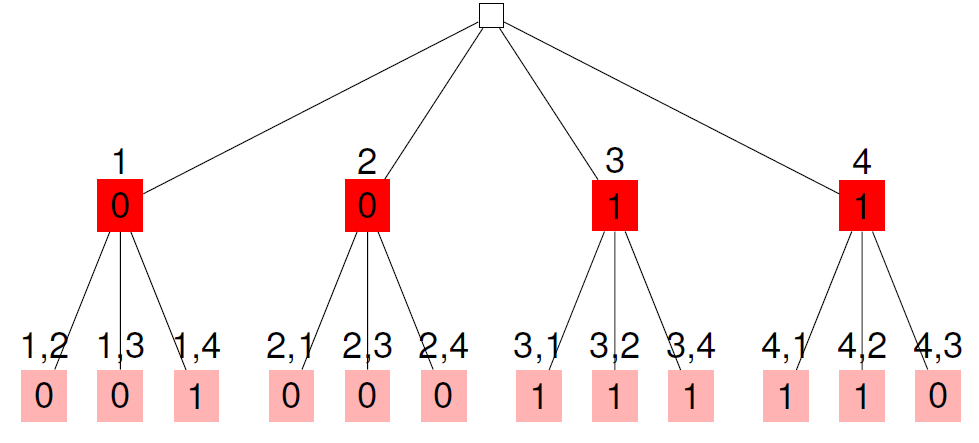 Agreement in Synchronous Systems
Agreement in Synchronous Systems
Assume all non-faulty processes start with the value v.
The validity condition can be proven based on the following Lemma saying that the determined values are consistent
Lemma 1:  If i, j, k are nonfaulty, then vali(πk) = valj(πk) for every node label π.
Proof:  k sends same message to i and j and they behave properly by setting the same value.
Agreement in Synchronous Systems
Lemma 2:  If x = πk (k is nonfaulty process) then newvali(x) = vali(x) = valk(π) = v for every non-faulty i.
Proof:  Induction on lengths of labels, bottom up.
Basis:  Leaf.
newvali(x) = vali(x)
vali(x) = valj(π) (by Lemma 1)
Given that the majority of children are nonfaulty processes, newvali(π) = newvali(x)
Non-leaves: 
the majority of the children of πk have the form πkl where l is a number of a non-faulty process, therefor val(πkl) = val(πk) = val(x). 
Given that the majority of children are nonfaulty processes, newvali(π) = newvali(x)
Agreement in Synchronous Systems
Validity:
If all nonfaulty processes begin with v, then all nonfaulty processes broadcast v at round 1, so vali(j) = v for all nonfaulty i, j.
By Lemma 2, also newvali(j) = vali(j) = v for all nonfaulty i,j.
Majority rule implies newvali(root) = v for all nonfaulty i.
So all nonfaulty i decide v.
Agreement in Synchronous Systems
Termination
After f+1 rounds
Agreement in Synchronous Systems
Agreement Condition
To prove that the condition of the agreement applies, we should define some additional concepts.
A node π is common if for each pair of non-faulty processes pi, pj, the following applies: newvali(π) = newvalj(π)
a node π has a common boundary if each path from π to each leaf in its susbtree contains a common node.
Lemma 3: If a node π has a common boundary then the π is common. 
Proof:
By induction, from the leaves up.
“Common-ness” propagates upward.
Agreement in Synchronous Systems
Nodes in each path from one node to level 1 to one leaf correspond to f + 1 different processes.
Thus, at least one node π corresponds to a non-faulty pj, 
Thus at least one node (πj) exists which ends with a non-fault index
From the Lemma 2 we get that newvali(πj) = vali(πj) = valj(π), for any i, and therefore is common.
Thus, the root has a common boundary since each path from it to the leaves includes a common node.
Based on Lemma 3, the root is common, which means that all non-faulty processes result in the same decision.
Agreement in Synchronous Systems
EIG algorithm uses
f+1 rounds
N >= 3f+1 processes
n2(f+1) messages